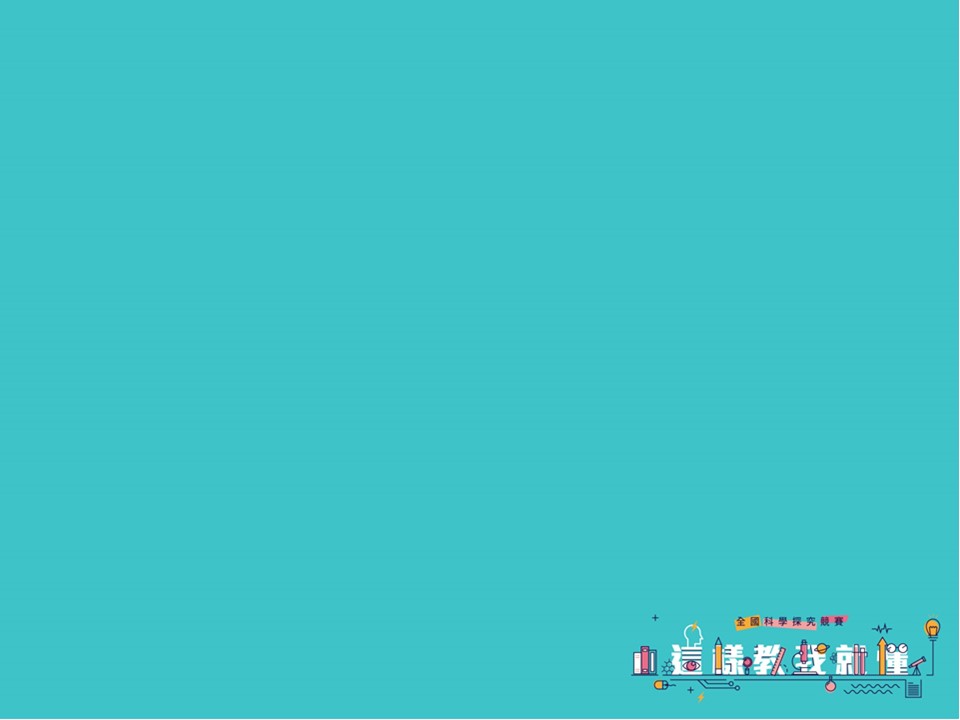 全國科學探究競賽籌備小組/國網中心  蔣振宇
sciexplore.tw@gmail.com      2019/03/15
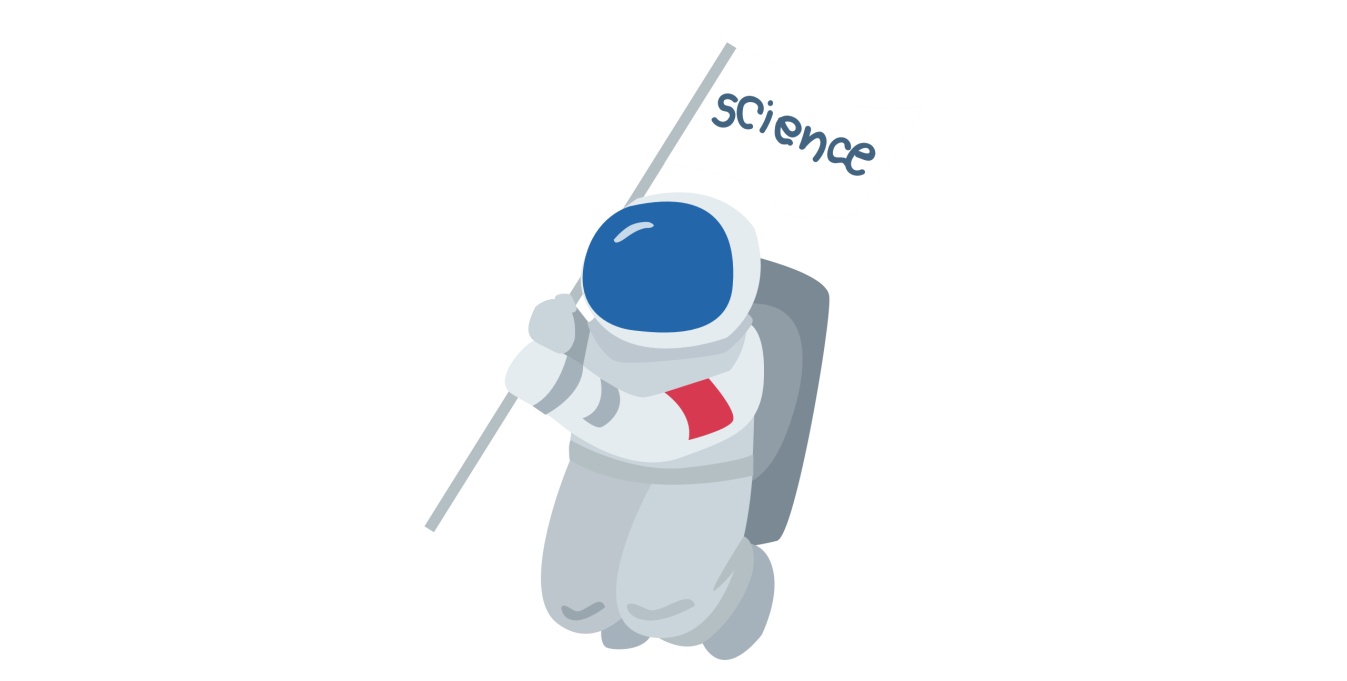 2019全國科學探究競賽—  這樣教我就懂
2019全國
科學探究競賽
2019全國科學探究競賽
競賽介紹
實施方式
獎勵
2019全國科學探究競賽
競賽目的
競賽
介紹
全國科展 VS 探究競賽
標題B
標題C
競賽目的
提出質疑
遷移應用
訂出假設
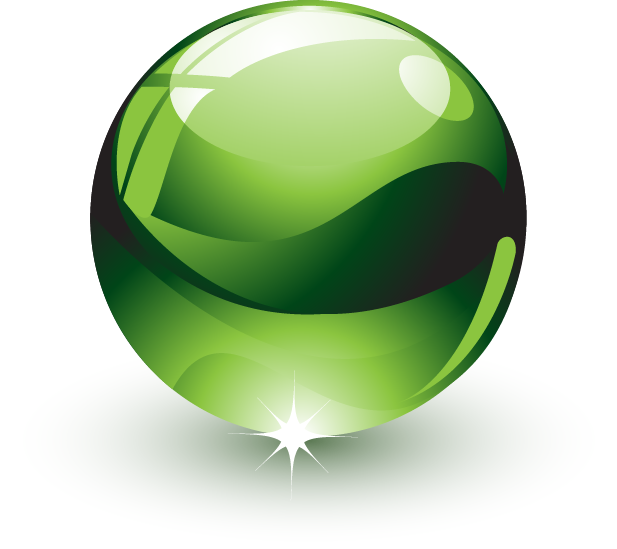 獲得結論
收集與分析數據
培養
生活議題
科學親近性
幸福感
重複驗證與討論
驗證假設
[Speaker Notes: 萃取“操作”經驗]
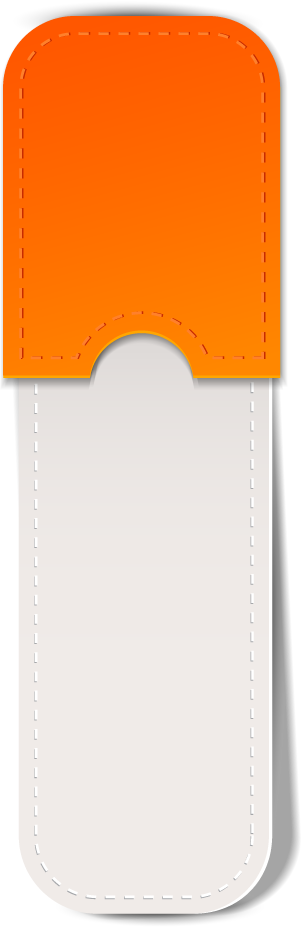 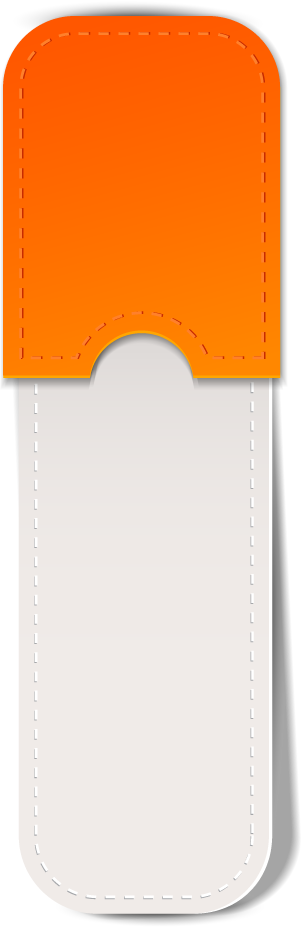 學術研究
生活應用
比賽
性質
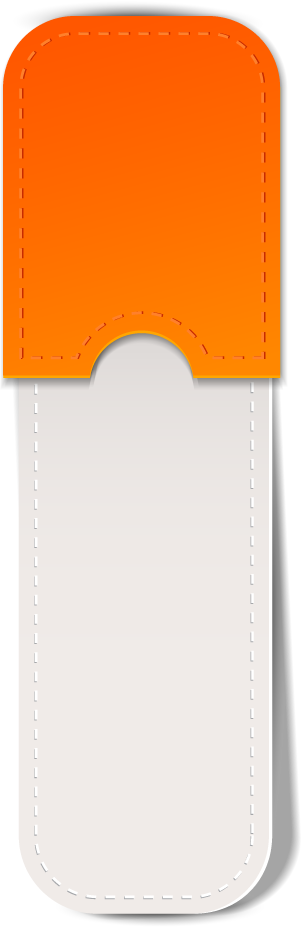 研究
範圍
學科
跨學科領域
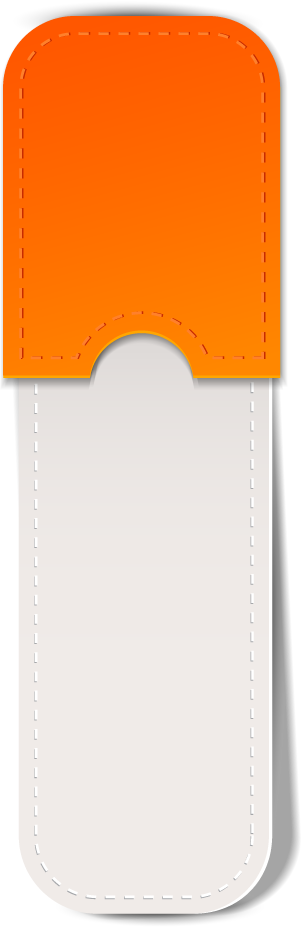 全國科展 VS 探究競賽
30頁以內報告
漫畫/報告/影片
作品
教育部
教育部國教署
獎狀
選手
[Speaker Notes: 使用方法：【更改文字】：将标题框及正文框中的文字可直接改为您所需文字【更改图片】：点中图片》绘图工具》格式》填充》图片》选择您需要展示的图片【增加减少图片】：直接复制粘贴图片来增加图片数，复制后更改方法见【更改图片】【更改图片色彩】：点中图片》图片工具》格式》色彩（重新着色）》选择您喜欢的色彩下载更多模板、视频教程：http://www.mysoeasy.com]
2019全國科學探究競賽
辦理單位
競賽方式
實施
方式
競賽時程
競賽文宣
標題C
辦理單位
指導單位
主辦單位
承辦單位
教育部
科技部
國家高速網路與計算中心
國立自然科學博物館
國立海洋生物博物館
國立海洋科技博物館
國立臺灣科學教育館
國立科學工藝博物館
高雄市政府教育局
南臺大學
屏東大學
競賽方式
國小組
5頁漫畫/影片
2-4人
國中組
6頁報告/影片
2-4人
高中組
6頁報告/影片
2-4人
教師組
8頁/教案
1-2人
海洋科學組
6頁報告/影片
2-4人
社會組
500~1,500字
1人
影片3分鐘
2019 競賽時程
官網上線
1月15日
報名註冊
2月15日~4月14日
作品繳交
2月15日~4月25日12:00截止
初賽審核
線上評比
4月29~5月24日
網路票選
4月29日~5月24日
決賽名單公告
5月29日
決賽簡報
各組前6名
6月30日
頒獎典禮
6月30日
競賽文宣
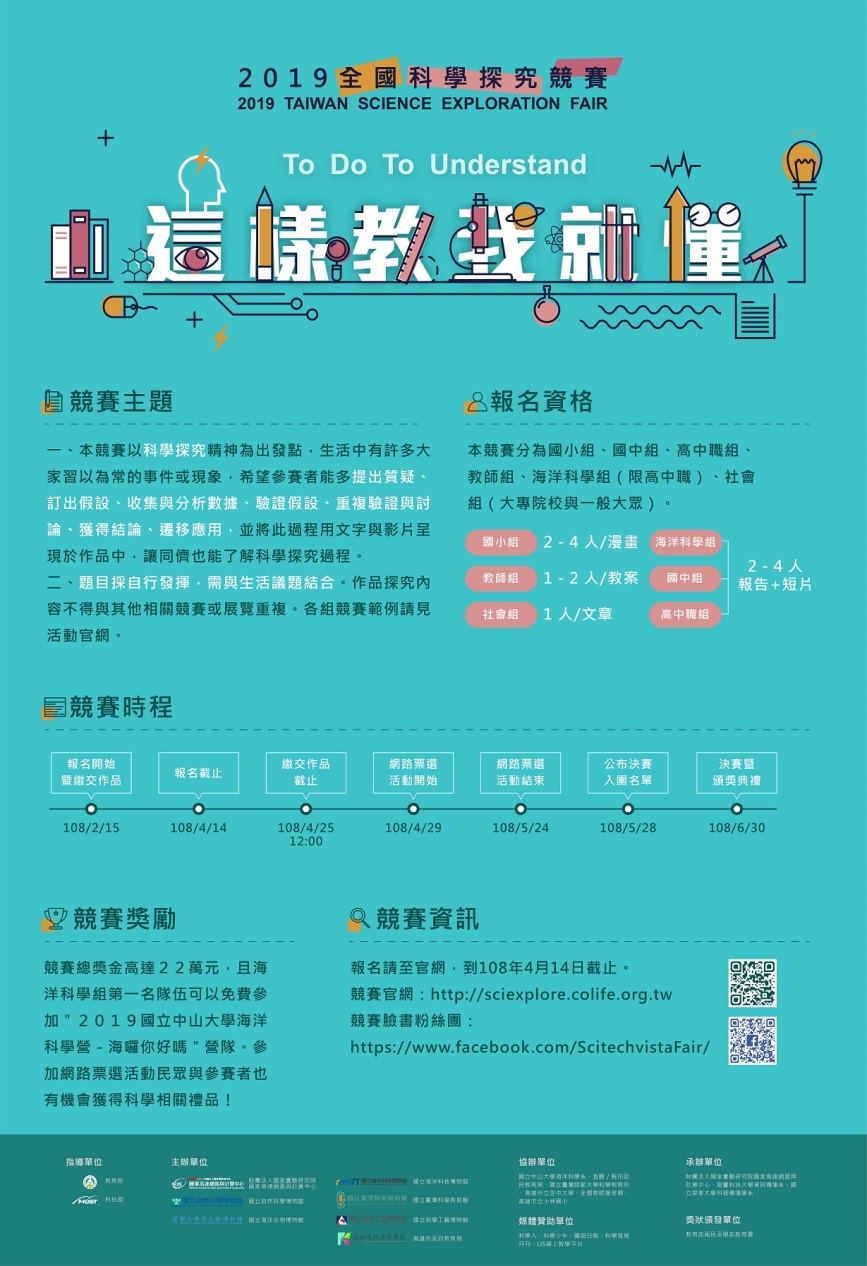 競賽官網
宣傳影片
官網FB
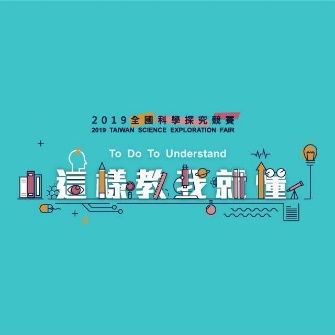 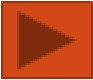 2019全國科學探究競賽
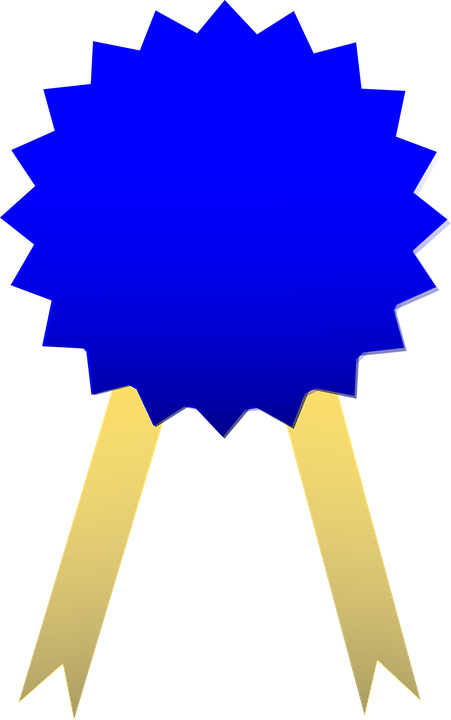 獎勵
獎勵方式
獎勵
補助與公假
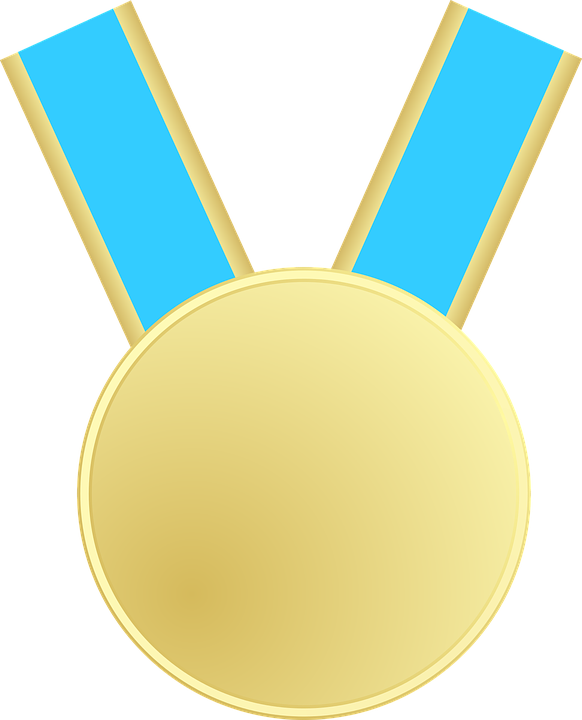 獎勵方式
獎狀
獎金
獎品
第一名 $8,000元
海洋科學組：$8,000+夜宿海生館
入選證明
國小、國中、高中參賽者
評選分數達70分以上(含)頒發
教育部國民
及學前教育署
指導教師
指導老師可獲得國教署獎狀乙紙
建議各縣市政府教育局給予指導教師敘獎
決賽：補助與公假
偏鄉地區之小學、國中、高中參賽者
申請車馬補助與住宿費
差旅補助
進入決賽的團隊，可依據本競賽決賽通知書向校方請公假乙天
公假
趕快來報名
上網搜尋”2019全國科學探究競賽”
 等你來報名 !!
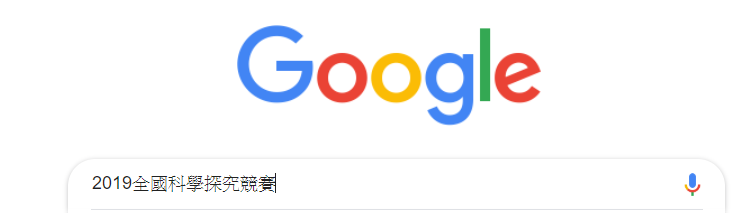 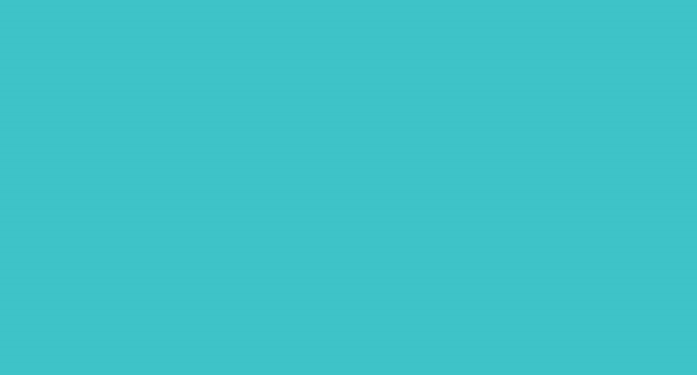 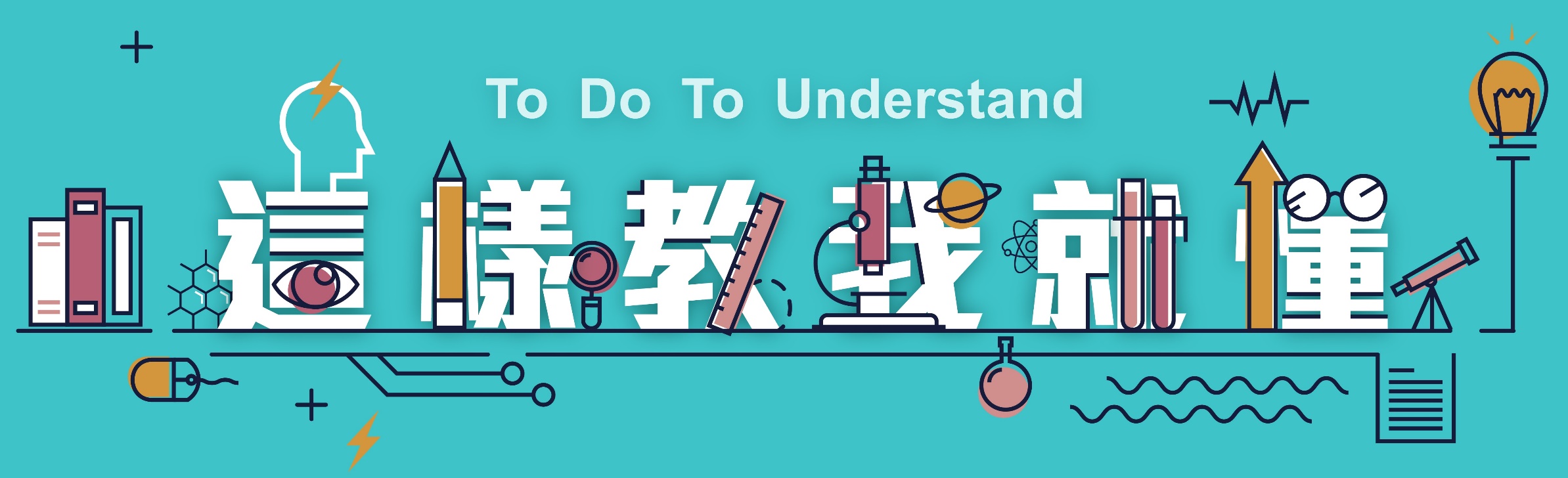 敬請您來參賽
16